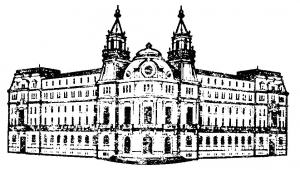 ПРОГРАМА ЗА РАЗВИТИЕ НА СЕЛСКИТЕ РАЙОНИ 2014-2020
Европейски земеделски фонд за развитие на селските райони: Европа инвестира в селските райони
ИНВЕСТИЦИОННИ И КОМПЕНСАТОРНИ МЕРКИ- ПРИЕМИ 2020
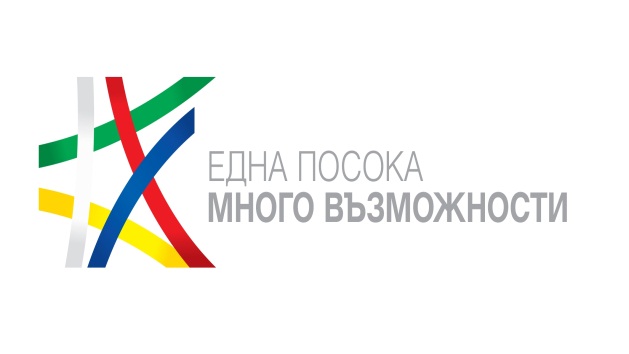 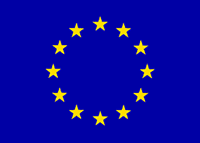 Министерство на земеделието, храните и горите, „Информационна кампания 2020г.“
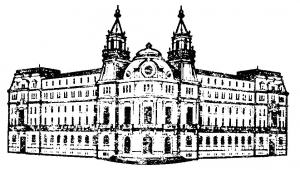 Област Добрич
ПОДПОМАГАНЕ В ЗЕМЕДЕЛИЕТО - ОБЩО ПО ИНСТРУМЕНТИ И МЕРКИ
Министерство на земеделието, храните и горите, „Информационна кампания 2020г.“
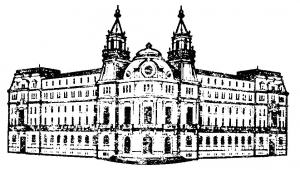 Подмярка 4.1 „Инвестиции в земеделски стопанства“
Целеви прием за земеделски стопани в сектор „Животновъдство“

Дата на обявяване на приема – Март 2020 г;

Общ размер на БФП  по процедурата:
	около 30млн. евро след преразпределяне на финансови средства
	между отделните мерки по ПРСР

Минимален размер на проектите – 15 000 евро;

Максимален размер на проектите  - 500 000 евро.

Максимален интензитет на помощта 50 %;

Подпомагат се проекти, които водят до подобряване 
на цялостната дейност на земеделското стопанство 
в сектор „Животновъдство“.
Министерство на земеделието, храните и горите, „Информационна кампания 2020г.“
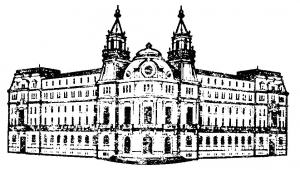 Подмярка 4.1 „Инвестиции в земеделски стопанства“
Ще се подпомагат Земеделски стопани от сектор „Животновъдство“ като приоритетни ще бъдат проекти на кандидати които:
•     Икономическият размер на земеделското им стопанство, измерен в СПО, към датата на подаване на проектното предложение е под 38 001 евро;
•	Не са получавали подпомагане по подмярка 4.1 „Инвестиции в земеделски стопанства;
•	Животните в животновъдния обект на кандидата, който е включен в инвестиционния проект, са сертифицирани за производство на биологични селскостопански продукти;
•	Са на земеделски стопани до 40 години включително
•	Инвестициите ще се изпълняват на територията на Северозападен район на страната или в необлагодетелствани райони с природни и други ограничения съгласно наредбата за определяне на критериите за необлагодетелстваните райони и териториалния им обхват;
•	Инвестициите ще се реализират в райони в по-голяма близост до зони, в които е възникнало огнище на заразна болест - населено място/община/административна област, след 01.01.2014 година за съответния вид животни
•	Ще заложат най-малко 50 % от допустимите инвестиционни разходи по проекта в инвестиции за подобряване на биосигурността в рамките на животновъдния обект/и.
•	Представят проекти на признати групи/организации на производители
Министерство на земеделието, храните и горите, „Информационна кампания 2020г.“
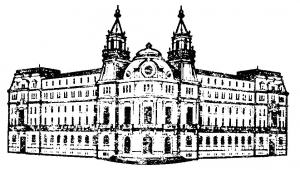 Подмярка 4.1.2 "Инвестиции в земеделски стопанства по Тематична подпрограма за развитие на малки стопанства"
Общ размер на БФП  по процедурата е определена до левовата равностойност на  5 000 000 евро;
Допустими кандидати - Земеделски стопани, които имат икономически размер на стопанството от 6 000 до 7 999 евро измерен в СПО;
 Дата на обявяване на приема – Април 2020 г;
 Минимален размер на проектите – 1 250 евро;
 Максимален размер на проектите  - 25 000 евро.
   Важно – За  планирания прием през 2020 г. е  направена промяна в критериите за допустимост на кандидатите по подмярка 4.1.2 с цел осигуряването на възможност за подпомагане на по – голям брой малки земеделски стопани, а именно - отпада изискването за доказване на минимум 33 % доход от земеделска дейност към момента кандидатстване.
Министерство на земеделието, храните и горите, „Информационна кампания 2020г.“
Подмярка 5.1 „Подкрепа за инвестиции в превантивни мерки, насочени към ограничаване на последствията от вероятни природни бедствия, неблагоприятни климатични явления и катастрофични събития“
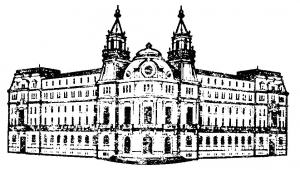 Приемът по подмярка 5.1 е насочен към превенция и ограничаване на възможностите за разпространението на епизоотии и масови заразни болести по селскостопанските животните, както и превенция от опасни метеорологични явления – градушки.
Общ размер на БФП  по процедурата е до левовата равностойност на 23 млн. евро;

По мярката ще се подпомагат дейности, които се отнасят за епизоотии, възникнали след 1 януари 2018 г.

Допустими кандидати 
Публични органи:
Българска агенция по безопасност на храните (БАБХ);
Изпълнителна агенция борба с градушките (ИАБГ);
Националният диагностичен научноизследователски ветеринарномедицински институт;

Частни субекти:
Регистрирани Земеделски стопани, извършвали земеделска дейност преди 01.01.2018 г..

Дата на обявяване на приема – февруари  2020 г.
Министерство на земеделието, храните и горите, „Информационна кампания 2020г.“
Подмярка 5.1 „Подкрепа за инвестиции в превантивни мерки, насочени към ограничаване на последствията от вероятни природни бедствия, неблагоприятни климатични явления и катастрофични събития“
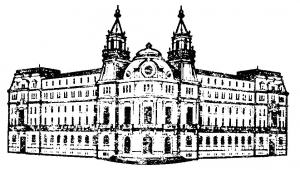 Минимален размер на проектите – няма.
 
Максимален размер на проектите:  
 
За публични субекти – левовата равностойност на 2 млн. евро с максимален интензитет на помощта 80%.
 
За частни субекти – левовата равностойност на:

700 000 евро за животновъден обект, но не повече от 1 млн.евро на кандидат, отглеждащ свине;  
500 000 евро за кандидати отглеждащи птици;
200 000 евро за кандидати отглеждащи ДПЖ – овце и кози.
 
Максималният интензитет на помощта за частни субекти е до 70%.
Министерство на земеделието, храните и горите, „Информационна кампания 2020г.“
Подмярка 5.1 „Подкрепа за инвестиции в превантивни мерки, насочени към ограничаване на последствията от вероятни природни бедствия, неблагоприятни климатични явления и катастрофични събития“
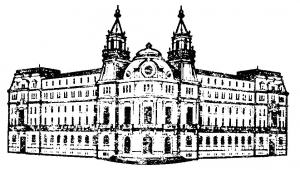 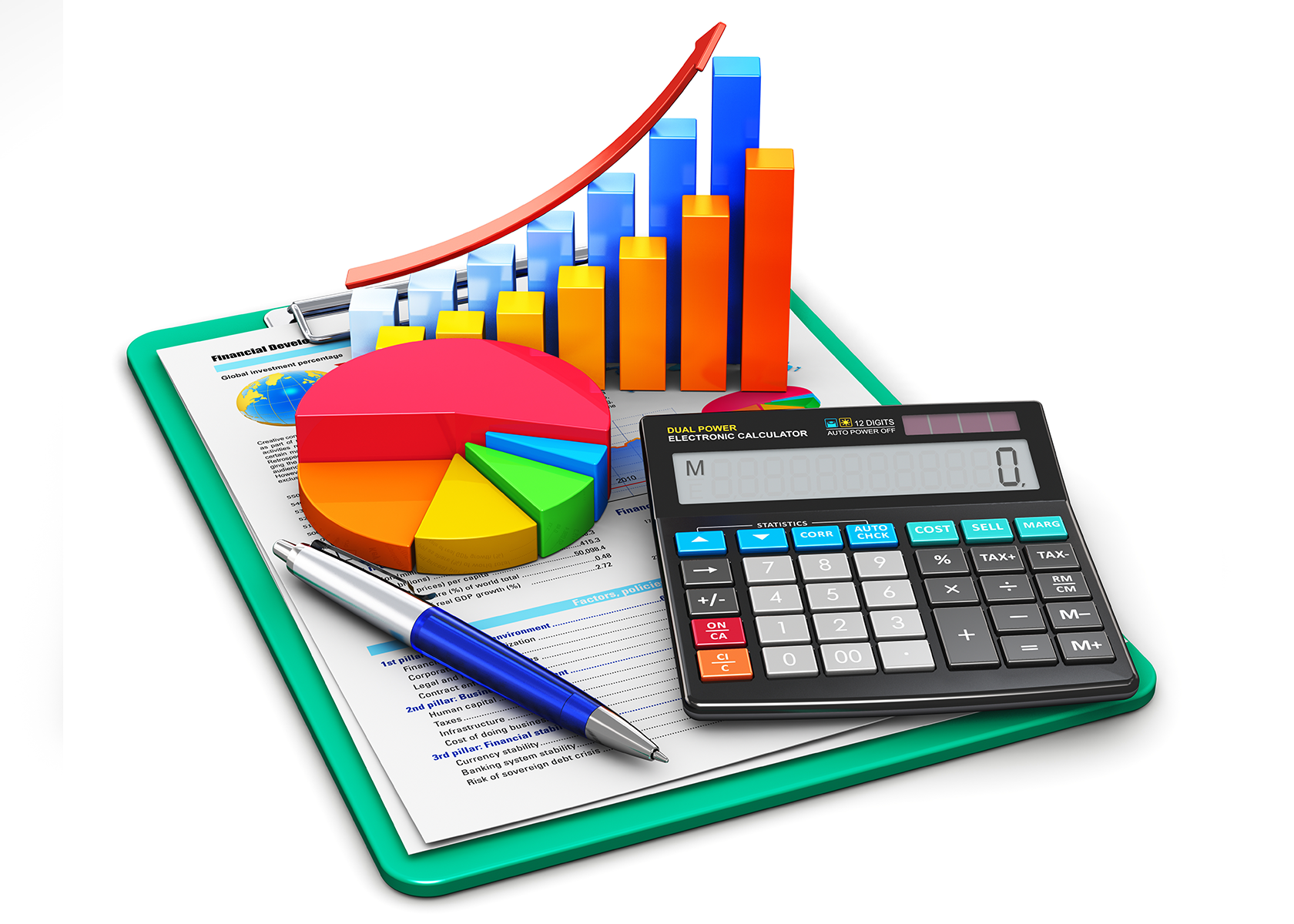 Допустимите инвестиции за публични субекти са следните:
Разходи за закупуване на оборудване, инструменти и съоръжения за лаборатории; 
Разходи за закупуване на специализирано мобилно оборудване за пренасяне на проби; 
Разходи за инсталации, включително разходите за монтаж и въвеждане в експлоатация на лаборатории 
Разходи за акредитация на лаборатории; 
Разходи за закупуване на лицензи, придобиване и разработка на софтуер за лаборатории;
 
За Изпълнителна агенция борба с градушките /ИАБГ/:
Разходи за строително – монтажни дейности свързани с изграждане на кули, използвани за монтаж на радарни станции, вкл. прилежаща инфраструктура към тях; 
Разходи за закупуване на радарни станции, вкл. оборудване за анализ и съхранение на бази данни; 
Разходи за закупуване на специализирани транспортни средства за превоз на противоградна техника и специфични товари; 
Разходи за инсталации, включително разходи за монтаж и въвеждане в експлоатация на радарни станции. 
Разходи за закупуване на лицензи, придобиване и разработка на софтуер за противоградна защита.
Министерство на земеделието, храните и горите, „Информационна кампания 2020г.“
Подмярка 5.1 „Подкрепа за инвестиции в превантивни мерки, насочени към ограничаване на последствията от вероятни природни бедствия, неблагоприятни климатични явления и катастрофични събития“
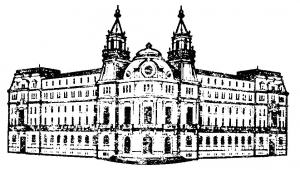 Допустимите инвестиции за частни субекти са следните:

Разходи за закупуване на съоръжения и оборудване за дезинфекция; 
Разходи за закупуване на инсталации, оборудване за осигуряване на биосигурност и инфраструктура, в т. ч. помещения за персонала (например изграждане и оборудване на филтъра с душове, съблекални и т.н.) в стопанствата; 
Разходи за изграждане на огради или закупуване на преградни съоръжения; 
Разходи за изграждане или закупуване на съоръжения или системи за повишаване безопасността при съхранение на фуражи; 
Разходи за закупуване на оборудване и изграждане на места, свързани със съхранение на странични животински продукти, вкл. оборудване и съоръжения за инсинерация; 
Разходи за инсталиране на оборудване, включително разходите за монтаж и въвеждане в експлоатация на същото.
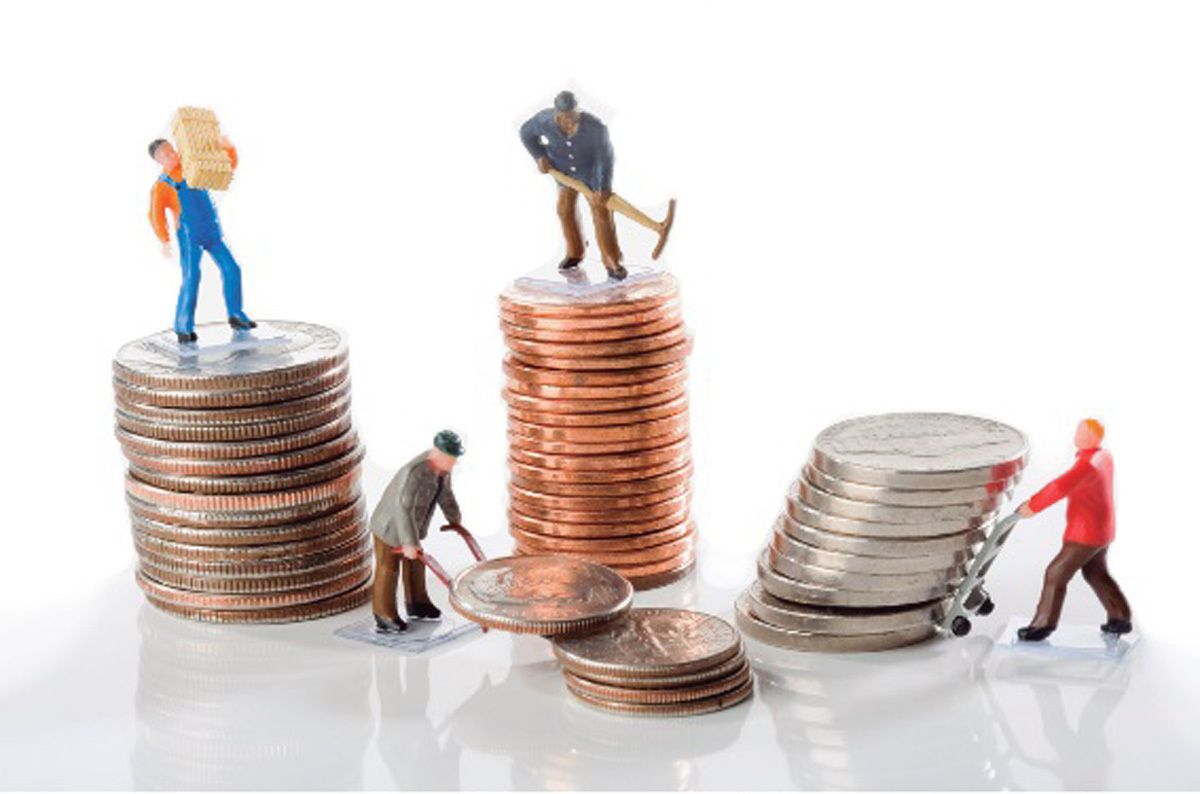 Министерство на земеделието, храните и горите, „Информационна кампания 2020г.“
Подмярка 5.1 „Подкрепа за инвестиции в превантивни мерки, насочени към ограничаване на последствията от вероятни природни бедствия, неблагоприятни климатични явления и катастрофични събития“
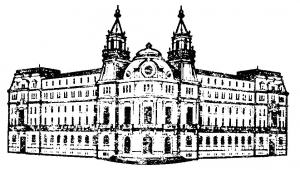 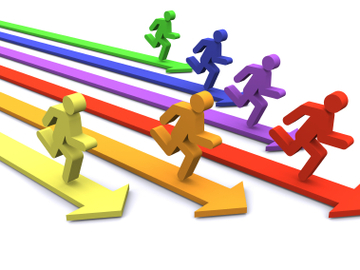 Проектни предложения, които се реализират в райони в по-голяма близост до зони, в които е възникнала епизоотична обстановка – населено място/община/административна област;
I
Приоритет ще се дава на  кандидати подали:
Проектни предложения, които се реализират в райони с по-висок риск от епизоотии  - според вида и броя на животинските единици;
II
Проектни предложения, представени от земеделски стопани, чиито животновъдни стопанства са пострадали в резултат на усложнена епизоотична обстановка – в зависимост от степента на загуба в животновъдното стопанство
III
Министерство на земеделието, храните и горите, „Информационна кампания 2020г.“
Подмярка 5.2 „Инвестиции за възстановяване на потенциала на земеделските земи и на селскостопанския производствен потенциал, нарушени от природни бедствия, неблагоприятни климатични явления и катастрофични събития“
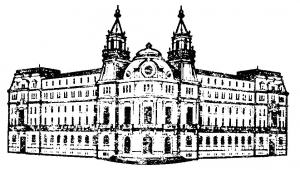 Приемът по подмярка 5.2 е насочен към възстановяване на производствения потенциал, нарушен от остро заразни заболявания по свинете, дребните преживни животни /овце и кози/ и птиците.
Общ размер на БФП  по процедурата е до левовата равностойност на 
8 млн. евро. 
Допустими кандидати 
Земеделски стопани, регистрирани преди 1 януари 2018 г. и извършващи животновъдна дейност преди тази дата, които са засегнати от силно заразна болест и това е довело до унищожаване на най-малко 30% от земеделският потенциал на стопанството. 
Дата на обявяване на приема – май  2020 г. 
Минимален размер на проектите – няма 
Максимален размер на проектите - 1 млн. евро с максимален интензитет на помощта 100 % 

Допустимите инвестиции трябва да бъдат насочени към възстановяване на производствения потенциал чрез закупуване на животни за разплод, както и за репопулация на засегнатите стопанства.
Министерство на земеделието, храните и горите, „Информационна кампания 2020г.“
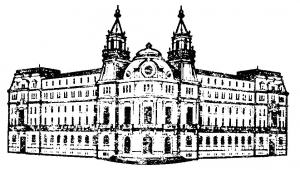 Подмярка 6.3 „Стартова помощ за развитието на малки стопанства“ (ТПП)
Приемът по подмярка 6.3 ще бъде целеви прием с фокус върху развитието и укрепване на малки земеделски стопанства в сектор „Животновъдство“.
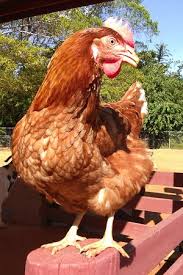 Общ размер на БФП  по процедурата до левовата равностойност на 6 млн. евро

Допустими кандидати: 
Земеделски стопанства  на физически лица, еднолични търговци, ЕООД, при които над 50 % от икономическия размер на стопанството, измерен в СПО се сформира от следните животински единици  - свине, овце, кози и птици. Икономическият размер на земеделското стопанство може да бъде доказан и преди момента на настъпване на природното бедствие или усложнена  епизоотична обстановка (само за посочените животни), в случай, че земеделското стопанство е било пряко засегнато от съответното събитие. 

Важно – За  планирания прием през 2020 г. е  направена промяна в критериите за допустимост на кандидатите по подмярка 6.3 с цел облекчаване на земеделски стопани при кандидатстване, а именно - отпада изискването за доказване на минимум 33% доход от земеделска дейност към момента на кандидатстване.
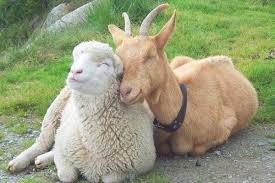 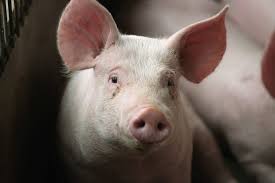 Министерство на земеделието, храните и горите, „Информационна кампания 2020г.“
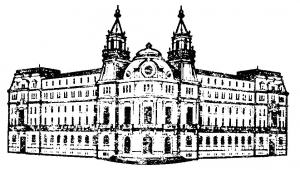 Подмярка 6.3 „Стартова помощ за развитието на малки стопанства“ (ТПП)
Приоритет ще се дава на:
 
Кандидатите, които имат регистрирани животновъдни обекти за  дребни преживни животни, свине или птици с по-голям брой животни към датата на подаване на проекта.
Проектни предложения на земеделски стопани, чиито животни са били унищожени (убити) в следствие на заболяване от Африканска чума по свинете, Чума по дребните преживни животни и Инфлуенца (грип) по птиците.
Проектни предложения на земеделски стопани,  чиито животновъден обект/обекти към момента на подаване на проектното предложение са разположени в населено място/община/административна област с установено огнище на заболяване от: Африканска чума по свинете, Чума по дребните преживни животни и Инфлуенца (грип) по птиците;
Проектни предложения с по- малък размер на СПО на земеделското стопанство
Проектни предложения на кандидати, чиито земеделски стопанства (животновъден обект/обекти и използваните земеделски площи), са изцяло са разположени в планински район съгласно Наредбата за определяне на критериите за необлагодетелстваните райони и териториалния им обхват
Проектни предложения на кандидати с  образование в областта на ветеринарната медицина и областта на животновъдството
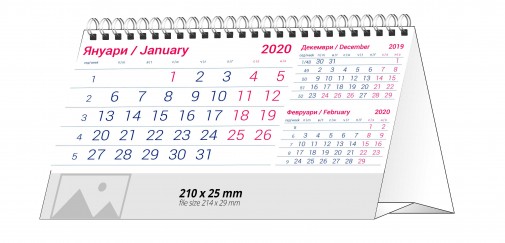 Дата на обявяване на приема – февруари  2020г.
Минимален размер - НЯМА
Максимален размер – 15 000 Евро
Министерство на земеделието, храните и горите, „Информационна кампания 2020г.“
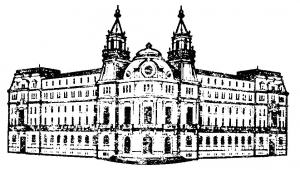 Компенсаторни мерки
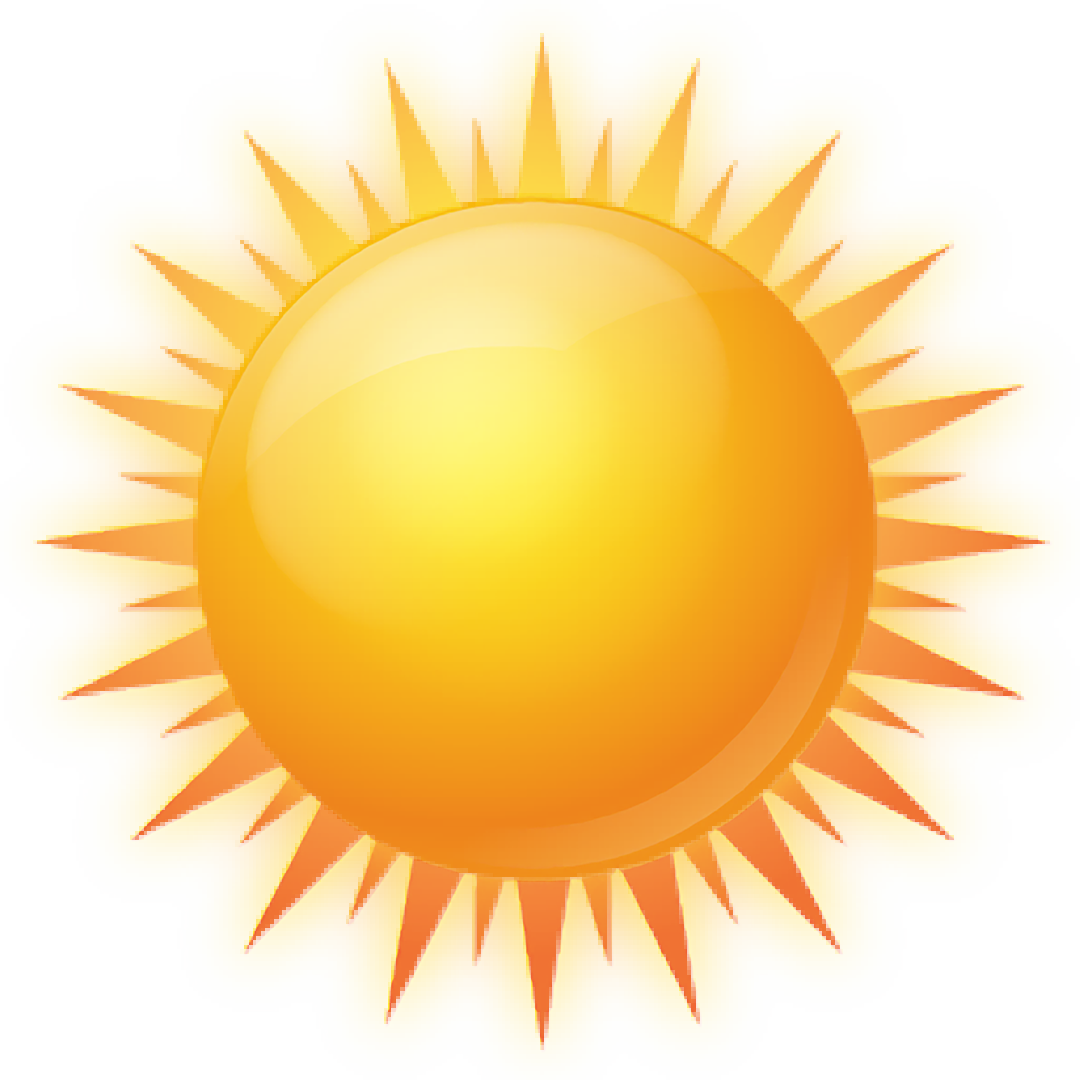 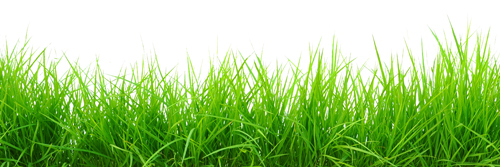 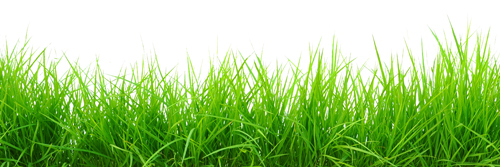 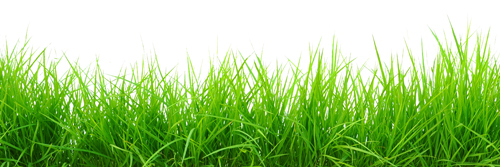 •	Мярка 10 „Агроекология и климат“, 
•	Мярка 11 „Биологично земеделие“, 
•	Мярка 12 „Плащания по „Натура 2000” и Рамковата директива за водите“, 
•	Мярка 13 „Плащания за райони, изправени пред природни или други специфични ограничения“ 
•	Мярка 14 „Хуманно отношение към животните“

Прием на заявления:

•	Приемът на заявления по мерки 10, 11, 12 и 13 се определя по реда на Наредба № 5 от 2009 г. за условията и реда за подаване на заявления по схеми и мерки за директни плащания, ежегодно в периода между 01 март – 15 май.
•	Приемът на заявления по мярка 14 се определя по реда НАРЕДБА № 4 от 08.08.2017 г. за прилагане на мярка 14 „Хуманно отношение към животните" от Програмата за развитие на селските райони за периода 2014 - 2020 г.
Министерство на земеделието, храните и горите, „Информационна кампания 2020г.“
Компенсаторни мерки
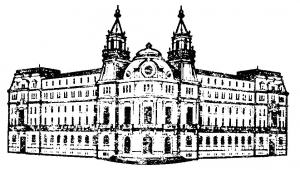 Възможност за удължаване на ангажиментите по мярка 10 „Агроекология и климат“ през кампания 2020 за следните направления и дейности:
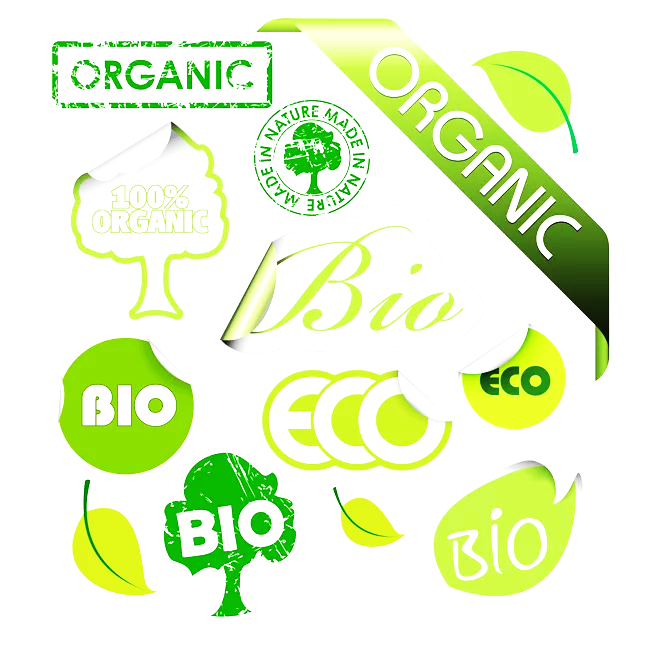 Възстановяване и поддържане на постоянно затревени площи с висока природна стойност (ВПС);
Контрол на почвената ерозия – дейност „Затревяване на междуредията на лозята и трайните насаждения“;
Традиционни практики за сезонна паша (пасторализъм);
Опазване на застрашени от изчезване местни породи, важни за селското стопанство;
Опазване на застрашени от изчезване местни сортове, важни за селското стопанство.
Министерство на земеделието, храните и горите, „Информационна кампания 2020г.“
Компенсаторни мерки
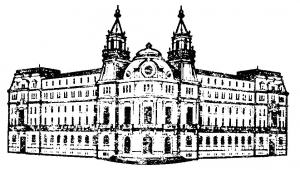 Промени в условията на мярка 11 „Биологично земеделие“ за кампания 2020
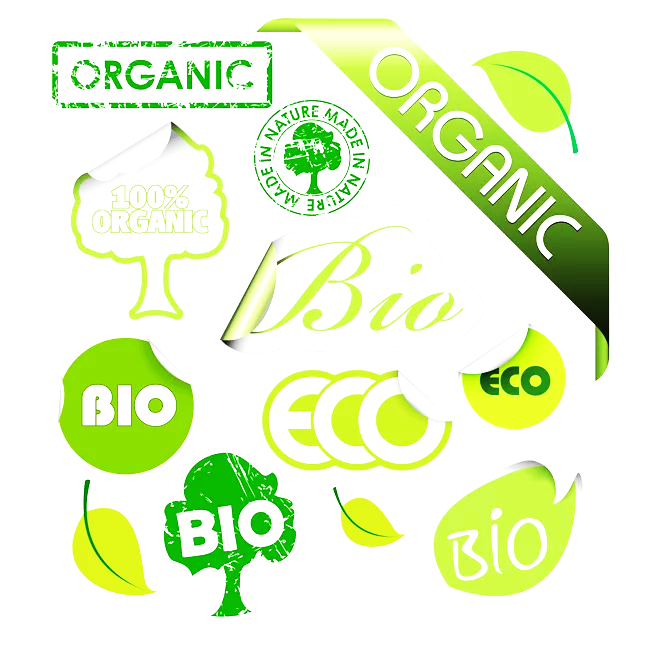 Дава се възможност на кандидатите да удължат непосредствено изтичащия им ангажимент като продължават изпълнението му с първоначално одобрените площи и/или добавят нови биологично сертифицирани площи, без да поемат нов ангажимент, не по-късно от 2022 година;
Дава се възможност на земеделски стопани, които до момента не са били участници по мярка 11 „Биологично земеделие“ да поемат нови ангажименти. Няма да се допускат за участие в нови ангажименти площи, животни и пчелни семейства, за които земеделските стопани са изпълнявали ангажимент по мярка 11 „Биологично земеделие“ до момента;
През 2020 г. няма да се подпомагат площи, животни и пчелни семейства, които са в период на преход;
За кампания 2020 г. бенефициентите, които удължават поетия си многогодишен ангажимент или поемат нов такъв ще получат компенсаторно плащане за постоянно затревени площи по направление „Биологично растениевъдство“ при спазване на съотношението минимум 1 ЖЕ = 2 ха., като животните следва да бъдат биологично сертифицирани“;
Постоянно затревени площи, заявени без животни, няма да се подпомагат;
Площи/животни/пчелни семейства, участващи в продължаващ ангажимент или с които се поема нов ангажимент по подмярката трябва да са с биологичен статут към 31 декември 2019 г.
Кандидати, които удължават ангажимента си или поемат нов такъв и заявяват култури от групите на полски култури, включително фуражни, ароматни и медицински могат да получат 100% от размера на изчислената ставка за първите 50 хектара от стопанството. За площите над 50 хектара ще се предоставя подпомагане в размер на 5% от годишното плащане.
Министерство на земеделието, храните и горите, „Информационна кампания 2020г.“
Компенсаторни мерки
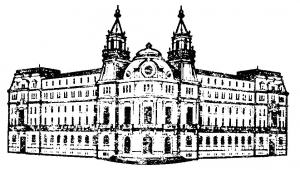 Промени по отношение подмярка 13.2 „Компенсационни плащания за други райони, засегнати от значителни природни ограничения“
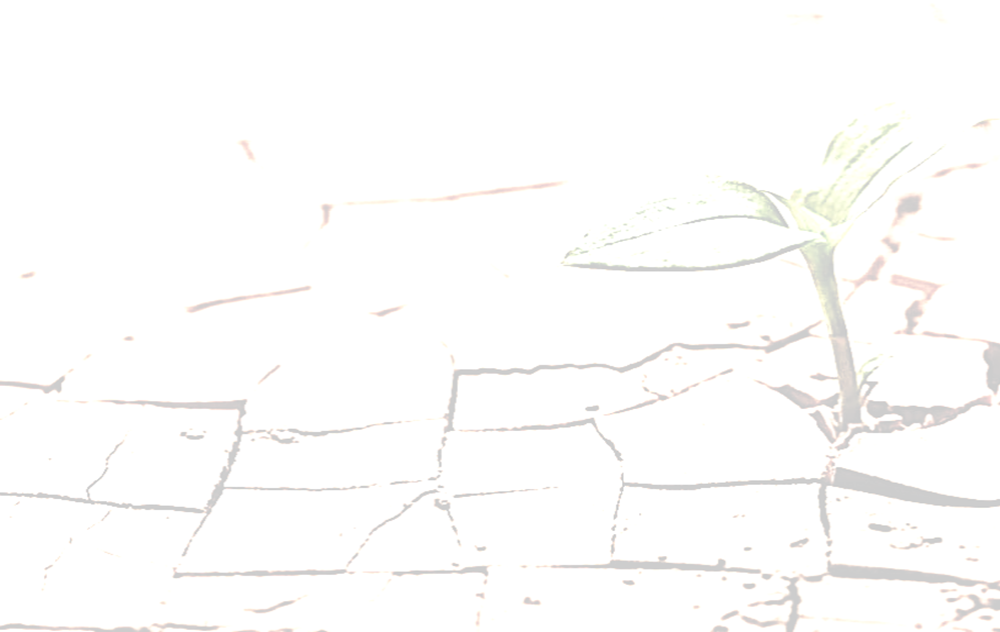 Определен е нов обхват на районите с природни ограничения, различни от планинските, подпомагани по подмярка 13.2:

През 2019 г. бе извършена актуализация на териториалния обхват на районите с природни ограничения, различни от планинските в съответствие с чл. 32 от Регламент (ЕС) № 1305/2013, на база приложими за съответната държава биофизични критерии и допълнително прецизиране с цел изключване на райони, в които отчетените природните ограничения са преодолени;
В резултат на прецизирането в обхвата на подмярка 13.2 остават 340 землища, в които природните ограничения не са преодолени към момента и категорията  на земята е между 6-та  и 10-та; 
Определеният нов обхват ще бъде одобрен с Постановление на Министерския съвет за изменение и допълнение на Наредбата за определяне на критериите за необлагодетелстваните райони и териториалния им обхват;
За кандидати от райони, които вече не отговарят на условията за подпомагане съгласно новото определение в съответствие с член 32, параграф 3 от Регламента е предвидена преходна помощ за кампания 2020 г. в размер на 25 EUR.
Министерство на земеделието, храните и горите, „Информационна кампания 2020г.“
Компенсаторни мерки
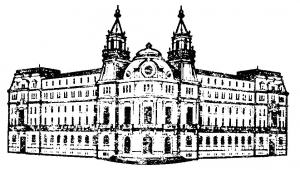 Нови моменти и възможности по отношение мярка 13  „Плащания за райони с природни или други специфични ограничения“ от ПРСР 2014 - 2020 г.
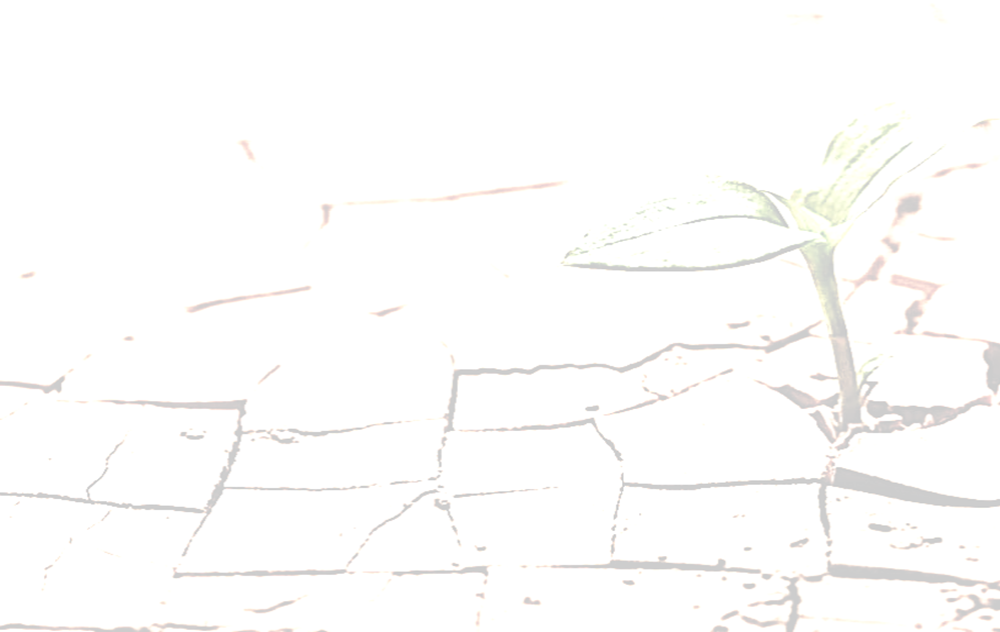 МЗХГ взе решение да се възползва от разпоредбите на чл. 32, ал. 4 от Регламент 1305/2013 г. като разработи и приложи нова подмярка 13.3 за райони с други специфични ограничения, с цел компенсиране на ЗС от отпадащите от новия обхват землища по подмярка 13.2; 
През 2019 г. започна и комуникацията с ЕК и Съвместния изследователски център (JRC) във връзка с използваните от научните институти критерии, прагови стойности и комбинации от критерии за определяне на обхвата на подмярка 13.3. Преговорният процес продължава и към настоящия момент;
България изпрати позиция до Хърватското председателство на Съвета на ЕС, с която поиска  периодът за предоставяне на преходна помощ за кандидати от отпадналите от обхвата на подмярка 13.2 землища да бъде удължен и след 2020 г., с продължителността на преходния период, съгласно регламента за определяне на преходни разпоредби.
Министерство на земеделието, храните и горите, „Информационна кампания 2020г.“
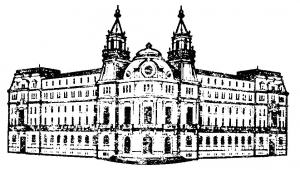 Благодаря за вниманието!
Дирекция „Развитие на селските райони“
Министерство на земеделието, храните и горите, „Информационна кампания 2020г.“